การประชุมสัมมนา
โครงการพัฒนาและส่งเสริมการเป็นองค์การแห่งการเรียนรู้
เรื่อง “การยกระดับประสิทธิภาพการบริหารจัดการภาครัฐ”
วันที่ 5 กันยายน 2557 
ณ ห้องมัฆวานรังสรรค์ ชั้น 3 สโมสรทหารบก วิภาวดีรังสิต กรุงเทพมหานคร
1
แนวทางการจัดทำคำรับรองการปฏิบัติราชการและการ    ประเมินผลการปฏิบัติราชการ ของส่วนราชการ                ประจำปีงบประมาณ พ.ศ. 2558
2
กรอบการประเมินผลการปฏิบัติราชการของส่วนราชการและแนวทางการเจรจาข้อตกลงและประเมินผลการปฏิบัติราชการของส่วนราชการ ประจำปีงบประมาณ พ.ศ. 2558
หลักการจัดทำคำรับรองการปฏิบัติราชการฯ
      ประจำปีงบประมาณ 2558
2. ตัวชี้วัดระหว่างกระทรวงที่มีเป้าหมายร่วมกัน (Joint KPIs)
หัวข้อนำเสนอ
3. เจ้าภาพตัวชี้วัด
4. การจ่ายเงินรางวัล
5. วิธีการจัดทำคำรับรองการปฏิบัติราชการ
6. คณะกรรมการฯ  ประจำปีงบประมาณ 2558
7. ปฏิทินการดำเนินงาน ประจำปีงบประมาณ 2558
3
1. หลักการจัดทำคำรับรองการปฏิบัติราชการฯ ประจำปีงบประมาณ  2558
1.1 หลักการจัดทำคำรับรองฯ ระดับกระทรวง/ส่วนราชการระดับกรม
สำนักงาน ก.พ.ร. จัดทำคำรับรองฯ พิจารณาอุทธรณ์ ประเมินผลการปฏิบัติราชการ และจัดสรรเงินรางวัลให้กระทรวง ส่วนราชการที่อยู่ในบังคับบัญชาขึ้นตรงนายกรัฐมนตรี และส่วนราชการไม่สังกัดกระทรวง/ทบวง  และส่วนราชการในสังกัด กห. และ ศธ.  ดังนี้
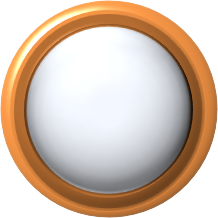 ระดับ
กระทรวง
 (49 ส่วนราชการ)
17  กระทรวง และ 1 สำนักนายกรัฐมนตรี 
ส่วนราชการที่อยู่ในบังคับบัญชาขึ้นตรงนายกรัฐมนตรี (11 ส่วนราชการ) ส่วนราชการไม่สังกัดกระทรวง/ทบวง (9 ส่วนราชการ) และส่วนราชการในสังกัด กห. (6  ส่วนราชการ) และ ศธ. ( 5 ส่วนราชการ) สำนักงาน ก.พ.ร. รับเป็นเจ้าภาพในการจัดทำคำรับรองฯ ในระดับกรม โดยใช้กรอบการประเมินผลการปฏิบัติราชการของกระทรวง
กระทรวง/ส่วนราชการรายงานผลผ่านระบบ e-SAR
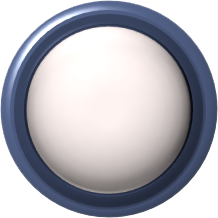 กระทรวง (17 กระทรวง และสำนักนายกรัฐมนตรี) จัดทำคำรับรองฯ พิจารณาอุทธรณ์ ประเมินผลการปฏิบัติราชการ และจัดสรรเงินรางวัลให้กรม/ส่วนราชการในสังกัดตามแนวทางที่ ก.พ.ร. กำหนด ดังนี้
ระดับกรม
(114 ส่วนราชการ)
114 ส่วนราชการ
กรม/ส่วนราชการรายงานผลผ่านระบบ e-SAR
4
1. หลักการจัดทำคำรับรองการปฏิบัติราชการฯ ประจำปีงบประมาณ  2558 (ต่อ)
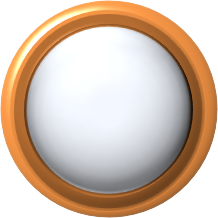 ระดับ
กระทรวง
(49 ส่วนราชการ)
รายชื่อหน่วยงานที่สำนักงาน ก.พ.ร. รับเป็นเจ้าภาพจัดทำคำรับรองฯ จำนวน 49 ฉบับ
5
1. หลักการจัดทำคำรับรองการปฏิบัติราชการฯ ประจำปีงบประมาณ  2558 (ต่อ)
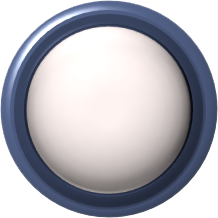 ระดับกรม
(114 
ส่วนราชการ)
รายชื่อหน่วยงานที่กระทรวงรับเป็นเจ้าภาพในการจัดทำคำรับรองฯ ระดับกรม จำนวน 114 ฉบับ
6
1. หลักการจัดทำคำรับรองการปฏิบัติราชการฯ ประจำปีงบประมาณ  2558 (ต่อ)
1.2  กรอบการประเมินผลการปฏิบัติราชการระดับกระทรวง ปีงบประมาณ พ.ศ. 2558
กรอบการประเมินผลการปฏิบัติราชการของกระทรวง
ปีงบประมาณ พ.ศ. 2557
กรอบการประเมินผลการปฏิบัติราชการระดับกระทรวง ปีงบประมาณ พ.ศ. 2558
7
1. หลักการจัดทำคำรับรองการปฏิบัติราชการฯ ประจำปีงบประมาณ  2558 (ต่อ)
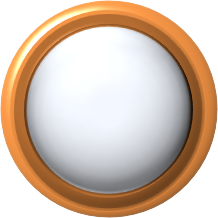 กรอบการประเมินผลการปฏิบัติราชการระดับกระทรวง ปีงบประมาณ พ.ศ. 2558
หลักการ
ระดับ
กระทรวง
สำนักงาน ก.พ.ร. จัดทำคำรับรอง พิจารณาอุทธรณ์  ประเมินผลการปฏิบัติราชการ และจัดสรรเงินรางวัลให้กระทรวง ส่วนราชการที่อยู่ในบังคับบัญชาขึ้นตรงนายกรัฐมนตรี และส่วนราชการไม่สังกัดกระทรวง/ทบวง  และส่วนราชการในสังกัด กห. และ ศธ.  (รวมทั้งสิ้น 49 หน่วยงาน) ดังนี้
กระทรวง 17  กระทรวงและ 1 สำนักนายกรัฐมตรี
ส่วนราชการที่อยู่ในบังคับบัญชาขึ้นตรงนายกรัฐมนตรี 11 ส่วนราชการ
ส่วนราชการไม่สังกัดกระทรวง/ทบวง 9 ส่วนราชการ
ส่วนราชการในสังกัด กห. 6 ส่วนราชการ 
ส่วนราชการในสังกัด ศธ. 5 ส่วนราชการ


สำนักงาน ก.พ.ร. มอบให้กระทรวงเป็นเจ้าภาพในการจัดทำคำรับรองในระดับกรม (จำนวน 114 ส่วนราชการ)

กระทรวง/ส่วนราชการ (จำนวน 49 หน่วยงาน ) รายงานผลผ่านระบบ e-SAR ตามหลักการที่สำนักงาน ก.พ.ร. กำหนด 

ตัวชี้วัดที่กำหนดต้องสามารถวัดผลได้ในปีงบประมาณ (รายงานผลการดำเนินงานภายในเดือนธันวาคม) หากตัวชี้วัดใดไม่สามารถวัดผลได้ภายในปีงบประมาณ จะถูกกำหนดเป็นตัวชี้วัด Monitor

ตัวชี้วัดระดับกรมที่สำคัญและสะท้อนต่อบทบาทภารกิจของกระทรวงต้องนำมากำหนดเป็นตัวชี้วัดระดับกระทรวงด้วย

ตัวชี้วัดในมิติภายนอกด้านการประเมินประสิทธิผลควรมีไม่น้อยกว่า 5 ตัวชี้วัด
8
1. หลักการจัดทำคำรับรองการปฏิบัติราชการฯ ประจำปีงบประมาณ  2558 (ต่อ)
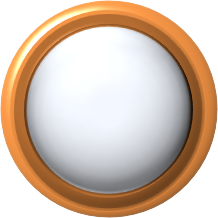 ระดับ
กระทรวง/
ส่วนราชการ
(49 ส่วนราชการ)
กรอบการประเมินผลการปฏิบัติราชการระดับกระทรวง ปีงบประมาณ พ.ศ. 2558
หลักการ (ต่อ)
ตัวชี้วัดต้องสอดคล้องกับแนวทางการขับเคลื่อนประเทศและยุทธศาสตร์กระทรวง
ตัวชี้วัดระหว่างกระทรวงที่มีเป้าหมายร่วมกัน (Joint KPIs) โดยจะกำหนดเป็นตัวชี้วัดในคำรับรองการปฏิบัติราชการฯ ของกระทรวงและส่วนราชการ เฉพาะระดับImpact Joint KPIs และ Outcome Joint KPIs

หมายเหตุ กระทรวง/ส่วนราชการใดเป็นเจ้าภาพหลักระดับ Impact Joint KPIs และยังเป็นเจ้าภาพหลักในระดับ Outcome Joint KPIs ไม่ต้องวัด Outcome Joint KPIs ในคำรับรองอีก
ตัวชี้วัดที่ 2 -  7 เป็นตัวชี้วัดระดับกรม  โดยกระทรวงรับผลคะแนนเฉลี่ยของกรม
9
1. หลักการจัดทำคำรับรองการปฏิบัติราชการฯ ประจำปีงบประมาณ  2558 (ต่อ)
สำนักงาน ก.พ.ร. ได้เตรียมความพร้อมและสร้างการมีส่วนร่วมกับกระทรวงในการจัดทำตัวชี้วัดประจำปีงบประมาณ พ.ศ. 2558 ดังนี้
ดำเนินการจัดประชุมสัมมนาเตรียมความพร้อมในการจัดทำคำรับรองการปฏิบัติราชการ ประจำปีงบประมาณ พ.ศ. 2558 กับส่วนราชการระดับกระทรวง เมื่อวันที่ 28 กรกฎาคม 2557 สรุปได้ว่า ผู้แทนกระทรวงทั้งหมดเห็นด้วยกับการจัดทำคำรับรองการปฏิบัติราชการในระดับกระทรวง และให้กระทรวงเป็นเจ้าภาพในการจัดทำคำรับรองการปฏิบัติราชการในระดับกรม 

สำนักงาน ก.พ.ร. ให้กระทรวงนำเสนอร่างตัวชี้วัดของกระทรวงและ Joint KPIs  ภายในวันที่ 31 กรกฎาคม 2557 

การประชุมระดมสมอง (Workshop) กับผู้ทรงคุณวุฒิ ส่วนราชการ ภาคเอกชน หน่วยงานกลาง เป็นต้น ก่อนการเจรจา 
ทั้งนี้ มีข้อสังเกตเกี่ยวกับการจัดทำตัวชี้วัดระหว่างกระทรวงที่มีเป้าหมายร่วมกัน (Joint KPIs) ว่า ควรมีการปรับปรุงจากที่กำหนดไว้ในปี 2557 และมีการหารือระหว่างหน่วยงานที่เกี่ยวข้องเพื่อให้ได้ข้อสรุปก่อนการกำหนดตัวชี้วัด
10
1. หลักการจัดทำคำรับรองการปฏิบัติราชการฯ ประจำปีงบประมาณ  2558 (ต่อ)
1.3 กรอบการประเมินผลการปฏิบัติราชการระดับกรม  ปีงบประมาณ พ.ศ. 2558
กรอบการประเมินผลการปฏิบัติราชการระดับกรมปีงบประมาณ พ.ศ. 2558
กรอบการประเมินผลการปฏิบัติราชการระดับกระทรวง ปีงบประมาณ พ.ศ. 2558
11
1. หลักการจัดทำคำรับรองการปฏิบัติราชการฯ ประจำปีงบประมาณ  2558 (ต่อ)
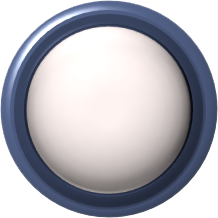 ระดับกรม
(114 ส่วนราชการ)
หลักการ
กรอบการประเมินผลการปฏิบัติราชการระดับกรม ปีงบประมาณ พ.ศ. 2558
สำนักงาน ก.พ.ร. มอบให้กระทรวงเป็นเจ้าภาพจัดทำคำรับรองในระดับกรม (จำนวน 114 ส่วนราชการ) โดยสำนักงาน ก.พ.ร. จะรับพิจารณาอุทธรณ์  ประเมินผลการปฏิบัติราชการ เฉพาะตัวชี้วัดกระทรวงและตัวชี้วัดที่มีเจ้าภาพ

กระทรวง (17 กระทรวงและ 1 สำนักนายกฯ) โดยปลัดกระทรวงเป็นผู้จัดทำคำรับรอง พิจารณาอุทธรณ์  ประเมินผลการปฏิบัติราชการ และจัดสรรเงินรางวัลให้กับกรม/ส่วนราชการในสังกัด (จำนวน 114 ส่วนราชการ) ตามแนวทางการที่สำนักงาน ก.พ.ร. กำหนด (ยกเว้นตัวชี้วัดกระทรวงและตัวชี้วัดที่มีเจ้าภาพ)

กรมและส่วนราชการในสังกัด (จำนวน 114 ส่วนราชการ) รายงานผลผ่านระบบ e-SAR ตามปฏิทินที่สำนักงาน ก.พ.ร. กำหนด

กรม/ส่วนราชการดำเนินการตามแนวทางขั้นตอนและปฏิทินที่สำนักงาน ก.พ.ร. กำหนด

กำหนดตัวชี้วัดระหว่างกระทรวงที่มีเป้าหมายร่วมกัน (Joint KPIs) ระดับ Outcome JKPI และ Output JKPI ในคำรับรองฯ ตามหลักการที่สำนักงาน ก.พ.ร. กำหนด 

ตัวชี้วัดที่กำหนดต้องสามารถวัดผลได้ในปีงบประมาณ (ภายในเดือนธันวาคม) หากตัวชี้วัดใดไม่สามารถวัดผลได้ภายในปีงบประมาณ จะถูกกำหนดเป็นตัวชี้วัด Monitor
12
1. หลักการจัดทำคำรับรองการปฏิบัติราชการฯ ประจำปีงบประมาณ  2558 (ต่อ)
1.4 แนวทางการเชื่อมโยงกรอบการประเมินผลการปฏิบัติราชการระดับกระทรวงไปยังกรม ปีงบประมาณ พ.ศ. 2558
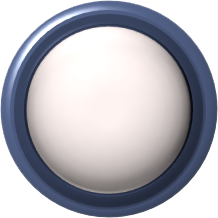 การถ่ายทอดตัวชี้วัดระดับกระทรวงไปยังกรม ให้ถ่ายทอดเฉพาะกรมที่เกี่ยวข้อง 
ส่วนการกำหนดน้ำหนักเป็นไปตามความเหมาะสม
ระดับกรม
(114 ส่วนราชการ)
กรอบการประเมินผลการปฏิบัติราชการระดับกระทรวง 
ประจำปีงบประมาณ พ.ศ. 2558
กรอบการประเมินผลการปฏิบัติราชการระดับกรม
ประจำปีงบประมาณ พ.ศ. 2558
X1
กรมเลือกตัวชี้วัดเฉพาะที่กรมมีส่วนเกี่ยวข้อง
Y1
X2
Y2
13
1. หลักการจัดทำคำรับรองการปฏิบัติราชการฯ ประจำปีงบประมาณ  2558 (ต่อ)
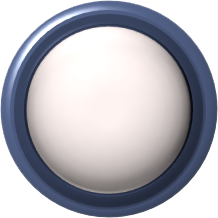 การถ่ายทอดตัวชี้วัดระดับกระทรวงไปยังสำนักงานปลัดกระทรวง 
ให้ถ่ายทอดตัวชี้วัดระดับกระทรวงทุกตัวไปเป็น
ตัวชี้วัดความสำเร็จในการบูรณาการเพื่อขับเคลื่อนการปฏิบัติราชการโดยรวมของกระทรวง 
ให้กำหนดน้ำหนักระหว่าง 20 - 30
ระดับกรม
(114 ส่วนราชการ)
กรอบการประเมินผลการปฏิบัติราชการของสำนักงานปลัดกระทรวง ประจำปีงบประมาณ พ.ศ. 2558
กรอบการประเมินผลการปฏิบัติราชการของกระทรวง 
ประจำปีงบประมาณ พ.ศ. 2558
สำนักงานปลัดฯ 
วัดตัวชี้วัดกระทรวง
ทุกตัวชี้วัด
14
2 . ตัวชี้วัดระหว่างกระทรวงที่มีเป้าหมายร่วมกัน (Joint KPIs)
2.1 การกำหนด Joint KPIs 3 ระดับ
Impact JKPIs:ผลสัมฤทธิ์
Joint KPIs เรื่อง..................
หลักการ Joint KPIs
Impact JKPIs
ต้นน้ำ
กลางน้ำ
ปลายน้ำ
จะถูกกำหนดเป็นตัวชี้วัด Joint KPIs ในคำรับรองฯ  เฉพาะกระทรวง/ส่วนราชการที่เป็นเจ้าภาพหลักในแต่ละเรื่อง น้ำหนักแล้วแต่ความเหมาะสม
กระทรวง....(กรม)
Outcome JKPI:......
Outcome JKPI:......
Outcome JKPI:......
Outcome JKPI:......
Outcome JKPI:......
Outcome JKPI:......
เจ้าภาพหลัก: กระทรวง..............
Outcome JKPIs
กระทรวง....(กรม)
กระทรวง....(กรม)
กระทรวง...(กรม)
กระทรวง....(กรม)
กระทรวง....(กรม)
จะถูกกำหนดเป็นตัวชี้วัด Joint KPIs ในคำรับรองฯ เฉพาะกระทรวง/ส่วนราชการที่เป็นเจ้าภาพหลักในแต่ละ Chain น้ำหนักแล้วแต่ความเหมาะสม และถ่ายทอดตัวชี้วัดไปยังคำรับรองฯ ระดับกรม ตามหลักการที่สำนักงาน ก.พ.ร. กำหนด
กรม....
Output JKPI: ....
กรม....
Output  JKPIs
Output JKPI: ....
จะถูกกำหนดเป็นตัวชี้วัด Joint KPIs ในคำรับรองฯ ระดับกรม น้ำหนักแล้วแต่ความเหมาะสม
กรม....
Output JKPI: ....
หมายเหตุ กระทรวง/ส่วนราชการใดเป็นเจ้าภาพหลักระดับ Impact Joint KPIs หากเป็นเจ้าภาพหลักในระดับ Outcome Joint KPIs ไม่ต้องวัด Outcome Joint KPIs ในคำรับรองฯ อีก
15
2 . ตัวชี้วัดระหว่างกระทรวงที่มีเป้าหมายร่วมกัน (Joint KPIs)
รายได้จากการท่องเที่ยว
2.00  ล้านล้านบาท
Joint KPIs: การท่องเที่ยว
ตัวอย่าง
2. การพัฒนาสินค้าและบริการด้านท่องเที่ยว
3. การพัฒนาโลจิสติกส์รองรับการท่องเที่ยว
5. การอำนวยความสะดวกนักท่องเที่ยว
6. การส่งเสริมตลาด
ท่องเที่ยว
1. การพัฒนา
แหล่งท่องเที่ยว
4. การสร้างความเชื่อมั่น
Impact JKPIs
จะถูกกำหนดเป็นตัวชี้วัด Impact Joint KPIs ในคำรับรองฯ  กระทรวงท่องเที่ยวและกีฬา น้ำหนักแล้วแต่ความเหมาะสม
หน่วยงานเจ้าภาพ: กระทรวงการท่องเที่ยวและกีฬา
อันดับขีดความสามารถด้านโครงสร้างพื้นฐานด้านการท่องเที่ยว (TTCI)*
อันดับขีดความสามารถด้านกฎระเบียบที่เกี่ยวข้องกับการท่องเที่ยว (TTCI)*
ส่วนแบ่งการตลาด รายได้จากการท่องเที่ยวของไทยเทียบกับประเทศคู่แข่งที่สำคัญ
ร้อยละความเชื่อมั่นในสินค้าและบริการด้านการท่องเที่ยวของไทยที่มีคุณภาพและได้มาตรฐาน
Outcome JKPIs
ร้อยละความพึงพอใจของนักท่องเที่ยวในการกลับมาเที่ยวใหม่
จำนวนแหล่งท่องเที่ยวที่ได้รับมาตรฐาน
จะถูกกำหนดเป็นตัวชี้วัด Outcome Joint KPIs ในคำรับรองฯ กระทรวงคมนาคม น้ำหนักแล้วแต่ความเหมาะสม และกระทรวงถ่ายทอดตัวชี้วัดไปยังคำรับรองฯ กรมทางหลวงและกรมทางหลวงชนบทที่เกี่ยวข้อง
ก. ท่องเที่ยวฯ 
(สำนักงานปลัดกระทรวง)
ก. ท่องเที่ยวฯ 
(สำนักงานปลัดกระทรวง)
ก. ท่องเที่ยวฯ 
(สำนักงานปลัดกระทรวง)
ก. ท่องเที่ยวฯ 
(กรมการท่องเที่ยว)
ก. คมนาคม
(ทล., ทช.)
ก. ท่องเที่ยวฯ 
(สำนักงานปลัดกระทรวง)
KPI : ระดับความสำเร็จของการพัฒนาและเพิ่มศักยภาพแหล่งท่องเที่ยวให้มีศักยภาพเพื่อรองรับนักท่องเที่ยว (กรมการท่องเที่ยว กก. , กรมการปกครองส่วนท้องถิ่น มท. ,กรมอุทยานแห่งชาติ สัตว์ป่า และพันธ์พืช กรมป่าไม้ กรมทรัพยากรทางทะเลและชายฝั่ง ทส.)

KPI : ปรับปรุงป้ายบอกทาง ป้ายสื่อความหมายให้ครอบคลุมแหล่งท่องเที่ยว เป็นระบบเดียวกันทั่วประเทศ และถูกต้องตามหลักสากล (กรมทางหลวง กรมทางหลวงชนบท คค )

KPI รายได้จากการถ่ายทำภาพยนตร์ต่างประเทศในประเทศ ไทย (กรมการท่องเที่ยว กก.)
KPI : ความสำเร็จในการรับรองมาตรฐานด้านการท่องเที่ยว (กรมการท่องเที่ยว กก.)
KPI : จำนวนแหล่งท่องเที่ยวทางศิลปวัฒนธรรมที่ได้รับการพัฒนาให้ได้มาตรฐานสากล (กรมศิลปากร วธ.)
KPI : ความสำเร็จของการพัฒนาการท่องเที่ยวชุมชนเชิงสร้างสรรค์ (กรมการท่องเที่ยว กก.)
KPI : พัฒนาศักยภาพบุคลากรด้านการท่องเที่ยวให้มีขีดความสามารถในการแข่งขัน (สป. ,กรมการท่องเที่ยว กก.)
KPI : พัฒนามาตรฐานสปา และนวดแผนไทย (กรมการท่องเที่ยว กก.)
KPI จำนวนนักท่องเที่ยวกลุ่มคุณภาพเพิ่มขึ้น (กรมการท่องเที่ยว ททท. กก. ,อพท. สสปน. นร.
KPI ร้อยละการรับรู้ของนักท่องเที่ยวต่อสินค้าและบริการของไทย (กรมการท่องเที่ยว กก.)
KPI : ร้อยละความสำเร็จของการส่งเสริมการจัดทำข้อมูลการท่องเที่ยวออนไลน์ และการเชื่อมบริการต่างๆ ด้านการท่องเที่ยวทางเว็บไซด์ (กรมการท่องเที่ยว ททท. กก.)
KPI  : ความสำเร็จในการส่งเสริมโฆษณา ประชาสัมพันธ์ และการส่งเสริมการขายผ่านสื่อทุกช่องทางอย่างต่อเนื่อง (กรมการท่องเที่ยว ททท. กก.)
KPI : ร้อยละความสำเร็จในการกำหนดมาตรการป้องกัน ดูแล รักษาความปลอดภัยทางการท่องเที่ยวให้มีการบังคับใช้บทลงโทษตามกฎหมาย (สป. กรมการท่องเที่ยว กก.)

KPI : ร้อยละความสำเร็จของการพัฒนาระบบงานตรวจลงตราแบบ Online (E-Visa) (กรมการกงสุล กต.)

KPI : ร้อยละความสำเร็จของการให้บริการฟรี wi-fi ในสถานที่ท่องเที่ยวที่สำคัญ (กรมการท่องเที่ยว กก.)
KPI : ระดับความสำเร็จของการดำเนินโครงการพัฒนาโครงสร้างพื้นฐานและโลจิส ติกส์เพื่อรองรับการท่องเที่ยว  (กรมทางหลวง กรมทางหลวงชนบท คค.)

KPI : สนับสนุนให้เกิดการลงทุนของภาคเอกชนในการเปิดเส้นทางการบินใหม่ๆ (กรมการบินพลเรือน คค.)
KPI พ.ร.บ.จัดตั้งศาลท่องเที่ยว ผ่านรัฐสภา (สป.กก.)

KPI ตำรวจท่องเที่ยวได้รับการยกระดับเป็นกองบัญชาการ (ตร. ,กก.)

KPI : จำนวนข้อร้องเรียนของนักท่องเที่ยวที่สามารถดำเนินการได้แล้วเสร็จ (ตร.)

KPI : ร้อยละข้อร้องเรียนเกี่ยวกับผู้ประกอบธุรกิจนำเที่ยวและมัคคุเทศก์ที่ดำเนินการจนเป็นที่ยุติ (กรมการท่องเที่ยว กก.)
Output JKPIs
จะถูกกำหนดเป็นตัวชี้วัด Output Joint KPIs ในคำรับรองฯ ระดับกรม เช่น กรมการท่องเที่ยว กรมส่งเสริมการปกครองท้องถิ่น กรมอุทยานแห่งชาติ สัตว์ป่า และพันธุ์พืช กรมป่าไม้ กรมทรัพยากรทางทะเลและชายฝั่ง กรมทางหลวง กรมทางหลวงชนบท กรมศิลปากร  ฯลฯ น้ำหนักแล้วแต่ความเหมาะสม
16
2 . ตัวชี้วัดระหว่างกระทรวงที่มีเป้าหมายร่วมกัน (Joint KPIs)
2.2 ร่าง Joint KPIs ปี 2558 (18 เรื่อง)
17
หมายเหตุ : Joint KPIs ปี 2557 ที่ไม่ได้ดำเนินการ ได้แก่
1.การปฏิรูปการศึกษา
2. การปฏิรูปแรงงานและอาชีวศึกษา 3. การคุ้มครองทางสังคม (OSCC)
3 . เจ้าภาพตัวชี้วัด
2. ด้านการประเมินคุณภาพ
SLA – Service Level Agreement  (ถ้ามี)
สำนักงาน ก.พ.ร.
3. ด้านการประเมินประสิทธิภาพ
การเบิกจ่ายเงินงบประมาณ
กรมบัญชีกลาง กระทรวงการคลัง
การประหยัดพลังงาน
กระทรวงพลังงาน
กระทรวงเทคโนโลยีสารสนเทศและการสื่อสาร
การพัฒนาประสิทธิภาพระบบสารสนเทศภาครัฐ (National ICT Integration)
การพัฒนาสมรรถนะองค์การ
(ทุนมนุษย์ สารสนเทศ และวัฒนธรรมองค์การ)
4. ด้านการพัฒนาองค์การ
สำนักงาน ก.พ.ร.
ระดับคุณธรรมและความโปร่งใสการดำเนินงานของหน่วยงาน
สำนักงานคณะกรรมการป้องกันและปราบปรามการทุจริตในภาครัฐ
เจ้าภาพตัวชี้วัด หมายถึง ผู้รับผิดชอบในการกำหนดรายละเอียดตัวชี้วัด เกณฑ์การให้คะแนน และการประเมินผลตัวชี้วัด พร้อมทั้งสรุปผลคะแนนตัวชี้วัด โดยประสานข้อมูลร่วมกับกองติดตามและประเมินผลฯ สำนักงาน ก.พ.ร.
18
4. การจ่ายเงินรางวัล
สำนักงาน ก.พ.ร. จัดทำคำรับรองฯ เป็นรายกระทรวงและส่วนราชการ (จำนวน 49 ส่วนราชการ)
กระทรวง (17 กระทรวงและสำนักนายกรัฐมนตรี) โดยปลัดกระทรวงเป็นผู้จัดทำคำรับรองฯ พิจารณาอุทธรณ์ ประเมินผลการปฏิบัติราชการ และจัดสรรเงินรางวัล
ให้กรม/ส่วนราชการในสังกัด (จำนวน 114 ส่วนราชการ)
17  กระทรวง และสำนักนายกรัฐมนตรี 
ส่วนราชการที่อยู่ในบังคับบัญชาขึ้นตรงนายกรัฐมนตรี ส่วนราชการไม่สังกัดกระทรวง/ทบวง และส่วนราชการในสังกัด กห. และ ศธ. (31 ส่วนราชการ)
ปลัดกระทรวงฯ จ่ายเงินรางวัลฯ ให้แต่ละกรมตามหลักเกณฑ์ของกระทรวง  ซึ่งต้องสอดคล้องกับแนวทาง ตามที่ ก.พ.ร. กำหนด
กรม A1
= 3.7920
กรม A2
= 3.8536
กรม A3
= 4.0127
กรม A4
= 3.6531
สำนักงาน ก.พ.ร. จ่ายเงินรางวัลฯ เป็นรายกระทรวงตามหลักเกณฑ์และวิธีการที่ ก.พ.ร. กำหนด
19
5. วิธีการจัดทำคำรับรองฯ ประจำปีงบประมาณ พ.ศ. 2558
Stakeholder
Workshop
กระทรวง
หน่วยงานในกำกับของรัฐ
กรรมการเจรจาข้อตกลงฯ
สศช. สงป. ก.พ.ร.
Workshop ครั้งที่ 1 และ 2
(22 คณะ)
กลุ่มพัฒนาระบบบริหาร
ผู้ทรงคุณวุฒิ
ภาคเอกชน เช่น สภาอุตฯ สภาหอการค้า
ประชาสังคม
คณะที่ 1 
สำนักนายกรัฐมนตรี
สำนักงานพระพุทธศาสนาแห่งชาติ
ราชบัณฑิตยสถาน
สำนักงาน กปร.
สำนักงานคณะกรรมการวิจัยแห่งชาติ
คณะที่ 21
สำนักข่าวกรองแห่งชาติ
สำนักงานสภาความมั่นคงแห่งชาติ
กองอำนวยการรักษาความมั่นคงภายในราชอาณาจักร
สำนักงานตำรวจแห่งชาติ
ศูนย์อำนวยการบริหารจังหวัดชายแดนภาคใต้ (ศอ.บต.)
คณะที่ 9 ก. เทคโนโลยีสารสนเทศและการสื่อสาร
คณะที่ 18 
ก. อุตสาหกรรม
สำนักงานคณะกรรมการส่งเสริมการลงทุน
คณะที่ 10 ก. พลังงาน
คณะที่ 19 
สำนักงานปลัดกระทรวงกลาโหม
กองบัญชาการกองทัพไทย
กองทัพบก
กองทัพเรือ
กองทัพอากาศ
กรมราชองครักษ์
คณะที่ 11 ก. พาณิชย์
คณะที่ 12 ก. มหาดไทย
คณะที่ 2 ก. การคลัง
คณะที่ 13 
ก. ยุติธรรม
สำนักงานป้องกันและปราบปรามการฟอกเงิน
คณะที่ 22
สำนักงบประมาณ
สำนักงานคณะกรรมการกฤษฎีกา
สำนักงานคณะกรรมการข้าราชการพลเรือน
สำนักงานคณะกรรมการพัฒนาการเศรษฐกิจและสังคมแห่งชาติ
สำนักงานคณะกรรมการพัฒนาระบบราชการ
สำนักเลขาธิการคณะรัฐมนตรี
สำนักเลขาธิการนายกรัฐมนตรี
คณะที่ 3 ก. การต่างประเทศ
คณะที่ 4 ก. การท่องเที่ยวฯ
คณะที่ 20 
สำนักงานปลัดกระทรวงศึกษาธิการ
สำนักงานคณะกรรมการการศึกษาขั้นพื้นฐาน
สำนักงานคณะกรรมการการอาชีวศึกษา
สำนักงานคณะกรรมการการอุดมศึกษา
สำนักงานเลขาธิการสภาการศึกษา
คณะที่ 14 ก. แรงงาน
คณะที่ 5 ก. การพัฒนาสังคมฯ
คณะที่ 15 ก. วัฒนธรรม
คณะที่ 6 ก. เกษตรและสหกรณ์
คณะที่ 16 ก. วิทยาศาสตร์ฯ
คณะที่ 7 ก. คมนาคม
คณะที่ 17 ก. สาธารณสุข
คณะที่ 8 ก. ทรัพยากรธรรมชาติฯ
KPIs รายกระทรวง 
Joint KPIs ของแต่ละกระทรวง
Deliverable
20
5. วิธีการจัดทำคำรับรองฯ ประจำปีงบประมาณ พ.ศ. 2558 (ต่อ)
ส่วนราชการเสนอ
ร่างตัวชี้วัด
(ภายใน 31 ก.ค. 57)
จัดประชุม Joint KPIs  ในแต่ละเรื่องระหว่างเจ้าภาพกับหน่วยงานที่เกี่ยวข้อง(เฉพาะเรื่องที่มีประเด็นปัญหา)
สำนักงาน ก.พ.ร. จัดทำ  Workshop
ครั้งที่ 1
สำนักงาน ก.พ.ร. จัดทำ Workshop 
ครั้งที่ 2
กรณีส่งภายในระยะเวลาที่กำหนด
สำนักงาน ก.พ.ร. ยกร่างตัวชี้วัด และ Joint KPIs
(กรณีที่ไม่มีปัญหา)
กรณีกระทรวง/ส่วนราชการไม่เห็นด้วย
จัดประชุมชี้แจงคณะกรรมการเจรจาฯ (10 ก.ย. 57)
(ถ้ามี)
กรณีกระทรวง/
ส่วนราชการเห็นด้วย
กรณีกระทรวง/
ส่วนราชการเห็นด้วย
กรณีกระทรวง/ส่วนราชการไม่เห็นด้วย
เจรจานอกรอบกับคณะกรรมการเจรจาข้อตกลงและประเมินผลส่วนราชการ
สำนักงาน ก.พ.ร. 
เสนอตัวชี้วัดให้ส่วนราชการ
กระทรวง/
ส่วนราชการเห็นด้วย
กระทรวง/ส่วนราชการไม่เห็นด้วย
รัฐมนตรี/ปลัดฯ/หัวหน้าส่วนราชการ เป็นประธานฝ่าย                  ส่วนราชการ
เจรจาจริงกับคณะกรรมการเจรจาข้อตกลงและประเมินผลส่วนราชการ
จัดทำ
คำรับรองฯ
กระทรวง/
ส่วนราชการเห็นด้วย
21
6 . คณะกรรมการฯ ประจำปีงบประมาณ 2558
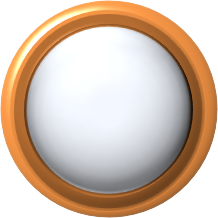 ระดับ
กระทรวง/
ส่วนราชการ
(49 ส่วนราชการ)
6.1.  คณะกรรมการเจรจาข้อตกลงและประเมินผลส่วนราชการระดับกระทรวง
แต่งตั้งโดยประธาน ก.พ.ร. จำนวน 22 คณะ
อำนาจหน้าที่
พิจารณาความเหมาะสมของตัวชี้วัด ค่าเป้าหมาย เกณฑ์การให้คะแนน และน้ำหนักของตัวชี้วัดของส่วนราชการระดับกระทรวง
เจรจาข้อตกลงกับหัวหน้าส่วนราชการระดับกระทรวง เกี่ยวกับตัวชี้วัด ค่าเป้าหมาย เกณฑ์การให้คะแนน และน้ำหนักของตัวชี้วัด
เจรจาข้อตกลงความเหมาะสมของตัวชี้วัดระหว่างกระทรวงที่มีเป้าหมายร่วมกัน (Joint KPIs) ค่าเป้าหมาย เกณฑ์การให้คะแนน และน้ำหนักของตัวชี้วัดในบทบาทของกระทรวงที่เกี่ยวข้องกับ Joint KPIs 
ปฏิบัติงานอื่นๆ ตามที่คณะกรรมการพัฒนาระบบราชการมอบหมาย
องค์ประกอบ
กรรมการ ก.พ.ร./ผู้ทรงคุณวุฒิ 			เป็นประธานกรรมการ 
เลขาธิการ ก.พ.ร.  				เป็นกรรมการ
ผู้ทรงคุณวุฒิ จำนวน 3-5 คน			เป็นกรรมการ
22
6 . คณะกรรมการฯ ประจำปีงบประมาณ 2558 (ต่อ)
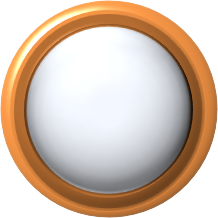 ระดับ
กระทรวง/
ส่วนราชการ
(49 ส่วนราชการ)
6.2. คณะกรรมการอุทธรณ์
อำนาจหน้าที่
พิจารณาคำขอเปลี่ยนแปลงรายละเอียดตัวชี้วัด ค่าเป้าหมาย เกณฑ์การให้คะแนน และน้ำหนักของตัวชี้วัดตามคำรับรองการปฏิบัติราชการของส่วนราชการ และสถาบันอุดมศึกษา
พิจารณาคำขอเปลี่ยนแปลงรายละเอียดตัวชี้วัด ค่าเป้าหมาย เกณฑ์การให้คะแนน และน้ำหนักของตัวชี้วัดระหว่างกระทรวงที่มีเป้าหมายร่วมกัน (Joint KPIs) ตามคำรับรองการปฏิบัติราชการ
ปฏิบัติงานอื่นๆ ตามที่คณะกรรมการพัฒนาระบบราชการมอบหมาย
องค์ประกอบ
กรรมการ ก.พ.ร./ ผู้ทรงคุณวุฒิ 			เป็นประธานคณะกรรมการ
รองเลขาธิการ ก.พ.ร. ที่ได้รับมอบหมาย 			เป็นกรรมการ
ผู้ทรงคุณวุฒิ	จำนวน 4-7 คน			เป็นกรรมการ
เจ้าหน้าที่สำนักงาน ก.พ.ร.	จำนวน 2 ท่าน		เป็นเลขานุการและผู้ช่วยเลขานุการ
23
6 . คณะกรรมการฯ ประจำปีงบประมาณ 2558 (ต่อ)
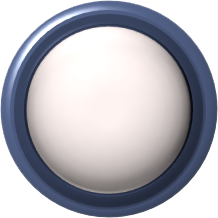 6. 3.  คณะกรรมการเจรจาข้อตกลงและประเมินผลส่วนราชการระดับกรม     กระทรวง....(ระบุชื่อ)........
ระดับกรม
(114 ส่วนราชการ)
แต่งตั้งโดยปลัดกระทรวง/ปลัดสำนักนายกประธาน ก.พ.ร. (17 กระทรวง และ 1 สำนักนายกรัฐมนตรี)
อำนาจหน้าที่
จัดทำคำรับรองการปฏิบัติราชการ พิจารณาอุทธรณ์ และประเมินผลการปฏิบัติราชการ ของส่วนราชการระดับกรม/ส่วนราชการในสังกัดตามแนวทางและระยะเวลาที่ ก.พ.ร. กำหนด
เจรจาความเหมาะสมของตัวชี้วัด น้ำหนัก ค่าเป้าหมาย และเกณฑ์การให้คะแนนเฉพาะตัวชี้วัดตามภารกิจหลักของกรม/สำนักงานปลัดกระทรวง และตัวชี้วัดระหว่างกระทรวงที่มีเป้าหมายร่วมกันระดับ Output JKPI กับส่วนราชการระดับกรมในสังกัดกระทรวง
พิจารณาคำขอเปลี่ยนแปลงรายละเอียดตัวชี้วัด ค่าเป้าหมาย เกณฑ์การให้คะแนน และน้ำหนัก เฉพาะตัวชี้วัดตามภารกิจหลักของกรม/สำนักงานปลัดกระทรวง และตัวชี้วัดระหว่างกระทรวงที่มีเป้าหมายร่วมกันระดับ Output JKPI ของส่วนราชการระดับกรมในสังกัดกระทรวง 
ติดตามความก้าวหน้าของการปฏิบัติราชการของส่วนราชการระดับกรมในสังกัดกระทรวง และประเมินผลการปฏิบัติราชการเฉพาะตัวชี้วัดตามภารกิจหลักของกรม/สำนักงานปลัดกระทรวง และตัวชี้วัดระหว่างกระทรวงที่มีเป้าหมายร่วมกันระดับ Output JKPI  ของส่วนราชการระดับกรมในสังกัดกระทรวง
องค์ประกอบ
ปลัดกระทรวง                            	   	เป็นประธานกรรมการ 
รองปลัดกระทรวงที่ได้รับมอบหมาย         		เป็นกรรมการ 
ผู้ตรวจราชการกระทรวงที่ได้รับมอบหมาย  		เป็นกรรมการ 
ผู้แทนสำนักงาน ก.พ.ร. 			เป็นกรรมการ
หัวหน้าหน่วยงานพัฒนาระบบบริหาร        		เป็นเลขานุการ
24
7.ปฏิทินการดำเนินการจัดทำคำรับรองการปฏิบัติราชการและการประเมินผลการปฏิบัติราชการ   ของส่วนราชการ ประจำปีงบประมาณ พ.ศ. 2558
สิงหาคม 2557 – พฤศจิกายน 2557
กุมภาพันธ์ 2559 - มีนาคม 2559
เมษายน 2558 – กรกฎาคม 2558
พฤศจิกายน 2558 -   มกราคม 2559
25
7.ปฏิทินการดำเนินการจัดทำคำรับรองการปฏิบัติราชการและการประเมินผลการปฏิบัติราชการ   ของส่วนราชการ ประจำปีงบประมาณ พ.ศ. 2558 (ต่อ)
26
7.ปฏิทินการดำเนินการจัดทำคำรับรองการปฏิบัติราชการและการประเมินผลการปฏิบัติราชการ   ของส่วนราชการ ประจำปีงบประมาณ พ.ศ. 2558 (ต่อ)
1. กรอบคำรับรอง
3. ติดตามความก้าวหน้า
4. ประเมินผล และเงินรางวัล
2. จัดทำคำรับรอง
กิจกรรม
2557
2558
2559
มิย
กค
สค
กย
ตค
พย
ธค
มค
กพ
มีค
เมย
พค
มิย
กค
สค
กย
ตค
พย
ธค
มค
กพ
มีค
แจ้งให้ส่วนราชการเสนอ KPIs
1
แจ้งเจ้าภาพตัวชี้วัดส่งรายละเอียด
เสนอกรอบ อกพร
เสนอ คสช.
การจัดทำคำรับรอง ปี 58
แจ้งกรอบและ KPI บังคับ
LAB ครั้งที่1
LAB ครั้งที่2
เจรจานอกรอบ (ถ้ามี)
เจรจาจริง
ส่วนราชการลงนามคำรับรอง
เอาข้อมูล
เข้าสู่ e-SAR
รายงาน e-SAR
รอบ 12 เดือน
เปิดระบบ
e-SAR
รายงาน e-SAR
รอบ 6 เดือน
รายงาน e-SAR 
รอบ 9 เดือน
พิจารณาอุทธรณ์
(รอบสุดท้าย)
พิจารณาอุทธรณ์
(รอบแรก)
ทักท้วง
คะแนน
Site visit
ส่วนราชการ
ผลการดำเนินงาน ปี 2557
ออกผลคะแนน+เงินรางวัล
รายงาน e-SAR
รอบ 9 เดือน
รายงาน e-SAR 
รอบ 12 เดือน
2
พิจารณาอุทธรณ์
(รอบสุดท้าย)
พิจารณาอุทธรณ์
(รอบแรก)
การติดตาม
และประเมินผล ปี 57
Site visit
ส่วนราชการ
ทักท้วงคะแนน
ออกผลคะแนน+เงินรางวัล
3
ทักท้วงคะแนน
การจัดสรรเงินรางวัล ปี 56
ออกผลคะแนน+เงินรางวัล
27
27
www.opdc.go.th